Gestion d’une flotte Apple sous iOS avec JAMF
Christophe LUC
INSA TOULOUSE
21/04/2022
Sommaire
Genèse
Comment ca marche ?
Fonctionnalités
Conclusions
Avant 2018
Flotte de smartphone Apple depuis les débuts de l’iPhone
Nécessité d’avoir une configuration homogène et éviter les manipulations manuelles
Utilisation des outils fournis par Apple : Apple configurator permettant de générer des profils de configuration pour nos services (wifi eduroam, messagerie INSA, VPN Cisco IPSec –à l’époque)
Toujours des informations manuelles à saisir
Rappeler l’ensemble de la flotte en cas de modification
Informations non persistantes en cas de réinitialisation du téléphone
Apple configurator uniquement sous MacOS
Genèse du projet JAMF
Demande de la direction pour la gestion par le CSN des Mac
Pas de compétence interne
Nécessité de se faciliter la prise en main et la gestion

Choix de Jamf car 
leader du marché
Disponibilité à matinfo (lot apple)
Gestion MacOs et iOS

Projet mené en 2018
Périphériques entre pro et perso
Laisser une marge de manœuvre aux usagers
Device Enrollment Program (DEP)
Apple propose, pour la gestion de flotte, un mécanisme « d’enrollment  » permettant d’assigner automatique la gestion à des organisations.
Comment ca marche ? 
1 compte pour l’établissement sur Apple School school.apple.com avec un numéro de compte
Déclaration du revendeur (econocom ou bouygues Télécom) le numéro de DEP (apple school lNSA) lors d’un achat (lien n° serie du device et n° DEP). Attention de choix est définitif ! 
L’appareil apparait ensuite dans l’interface Apple School de l’INSA : on peut décider ou pas de le déclarer en gestion dans Jamf (Jamf on premise chez nous).
[Speaker Notes: Évolution de l’application depuis 2 ans
Disparition des communautés au profits des espaces (nv gestion membres)
Chiffrement par défaut,]
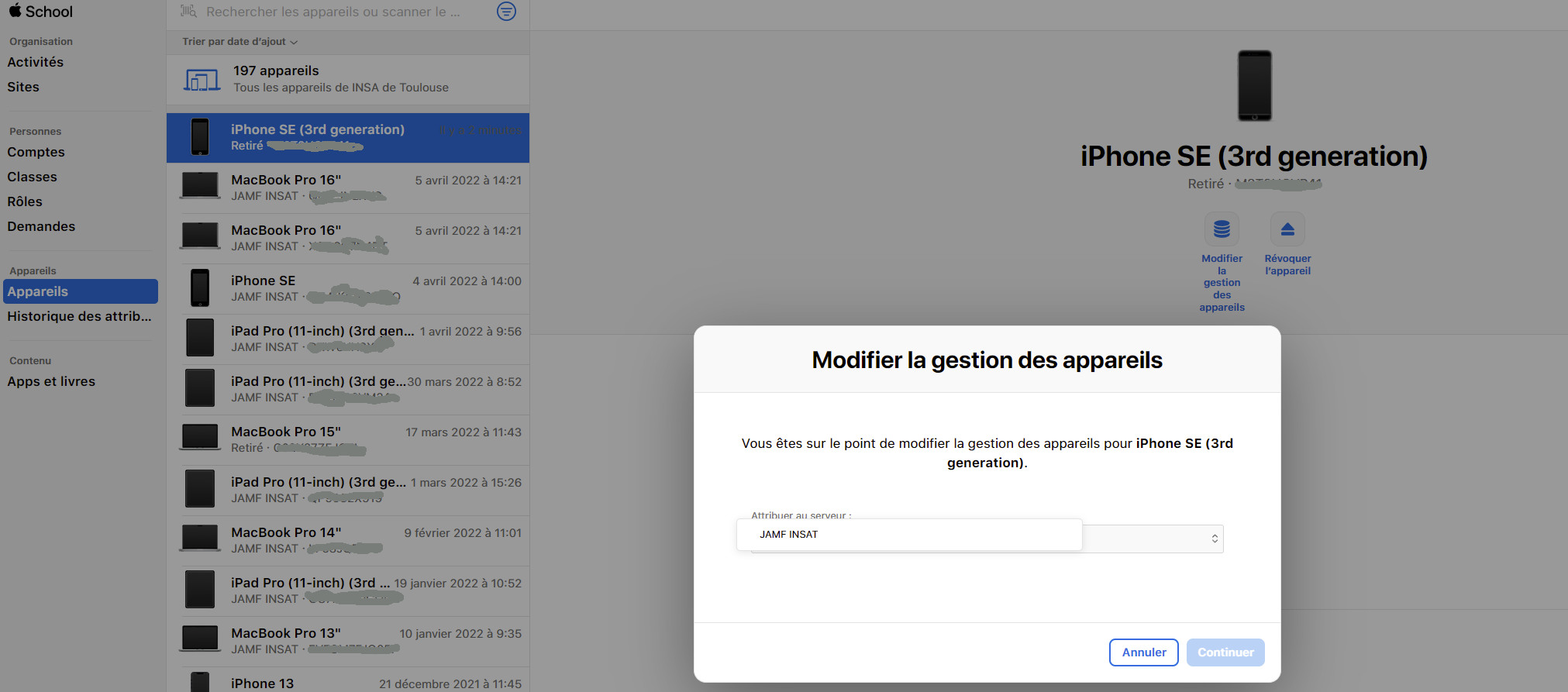 Démarrage
Serveur d’activation Apple
Activation de l’appareil
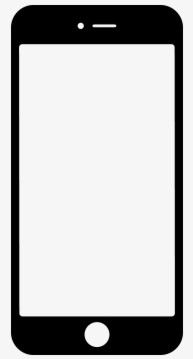 Le n° de serie est lié à une numéro DEP (apple school)
Apple School
(lien appareil et serveur JAMF)
Retour serveur JAMF
Démarrage sur le serveur
Serveur JAMF
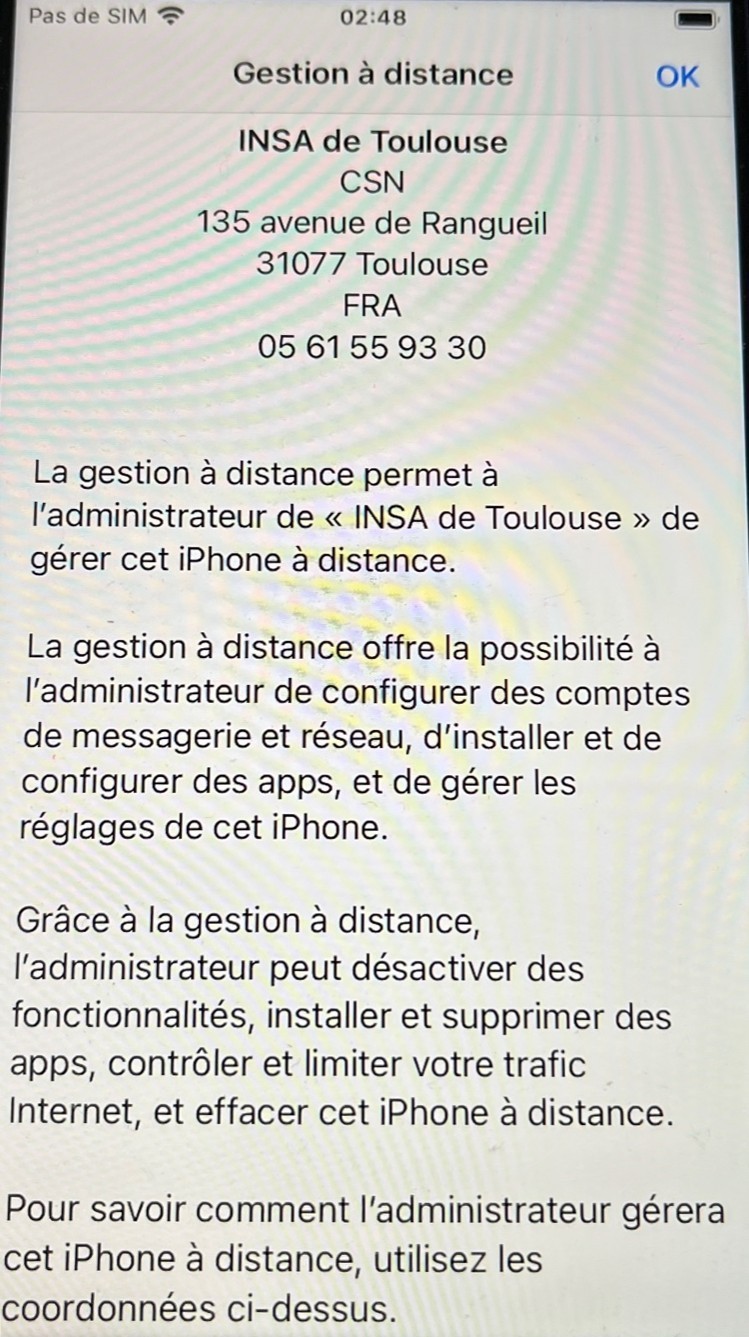 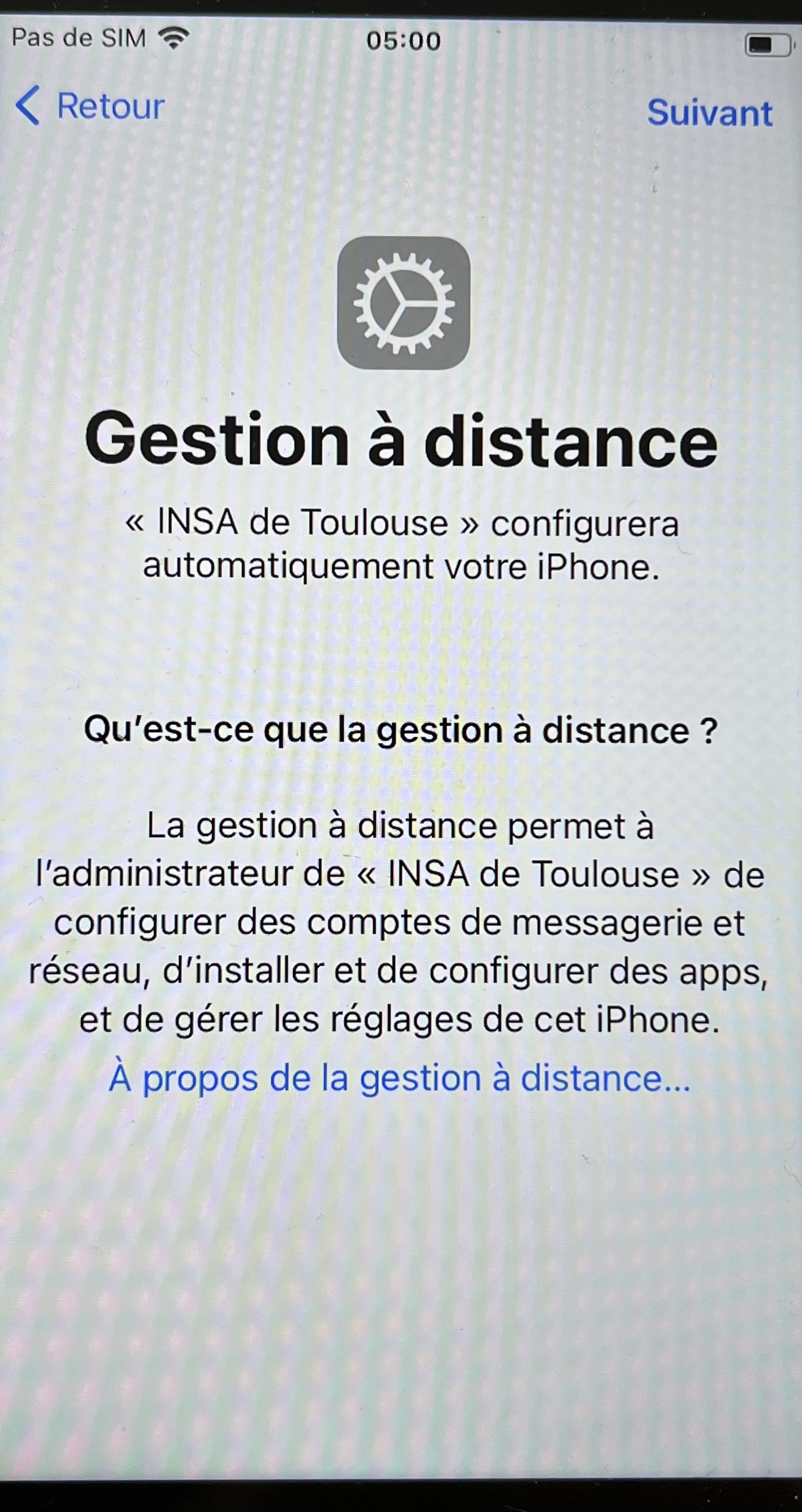 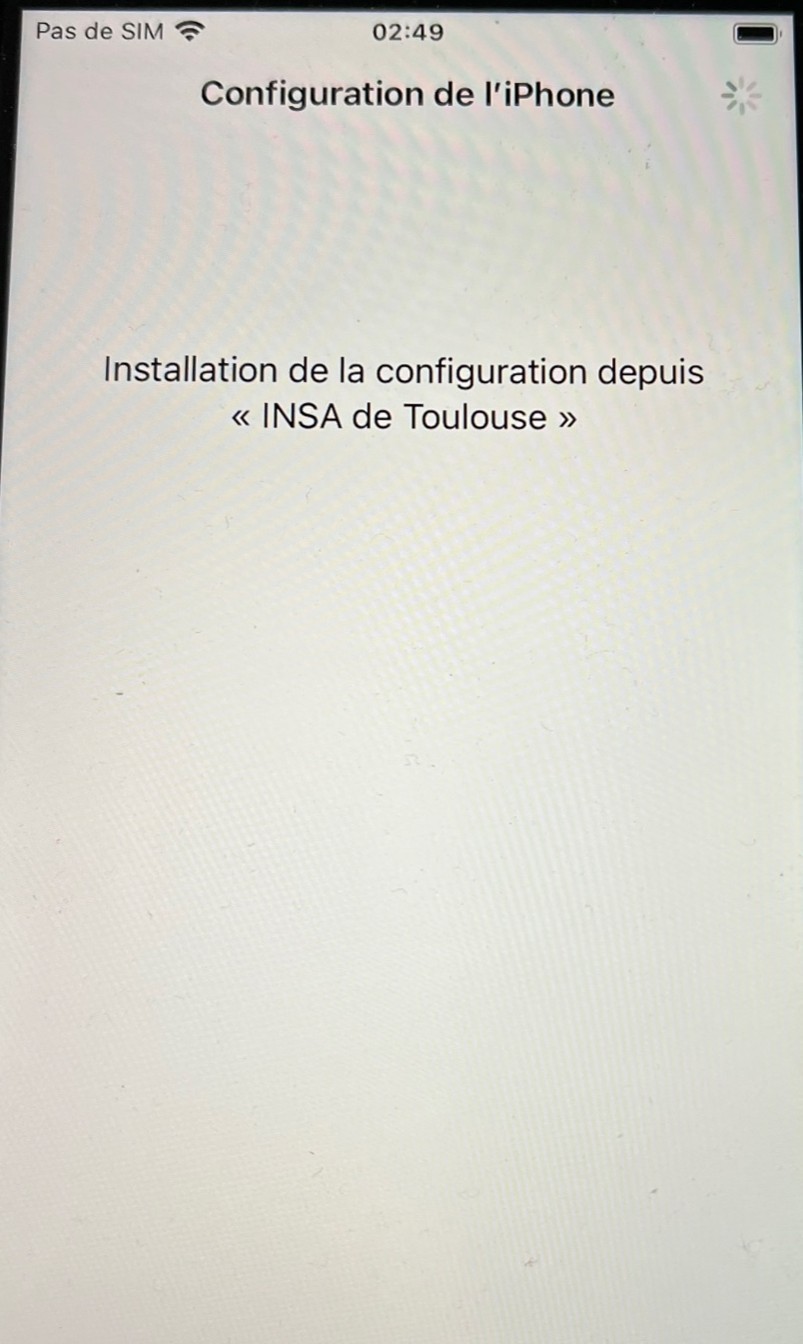 Enrollment
1ère phase : « prestage enrollment » : paramétrage de base (choix liés au démarrage du device, non liés à un utilisateur)
au démarrage du téléphone, ce dernier apparait dans l’inventaire Jamf 
association à un usager -> déploiement des paramètres lié à un compte utilisateur (compte de messagerie, wifi, etc.)

en cas de réinitialisation de l’appareil, la séquence de démarrage est identique, l’iphone récupère les mêmes paramètres

D’autre types d’enrollment possible : à l’initiative de l’usager ou par invitation, mais les paramétrages sont perdus lors de la réinitialisation

1 device dans Jamf = 1 licence
Apple school manager et JAMF
Achat d’applications en volume (gratuites ou payantes)
Les applications peuvent être déployées (et configurées) sur les devices ou via le self-service

Fourniture de compte icloud (limité par rappport aux comptes personnels)
Pas d’achat d’applications


dans Jamf : 
création de groupe de devices (automatiques ou manuels)
pour affichage, déploiements de profils, d’applications, etc.
Que peut-on faire ?
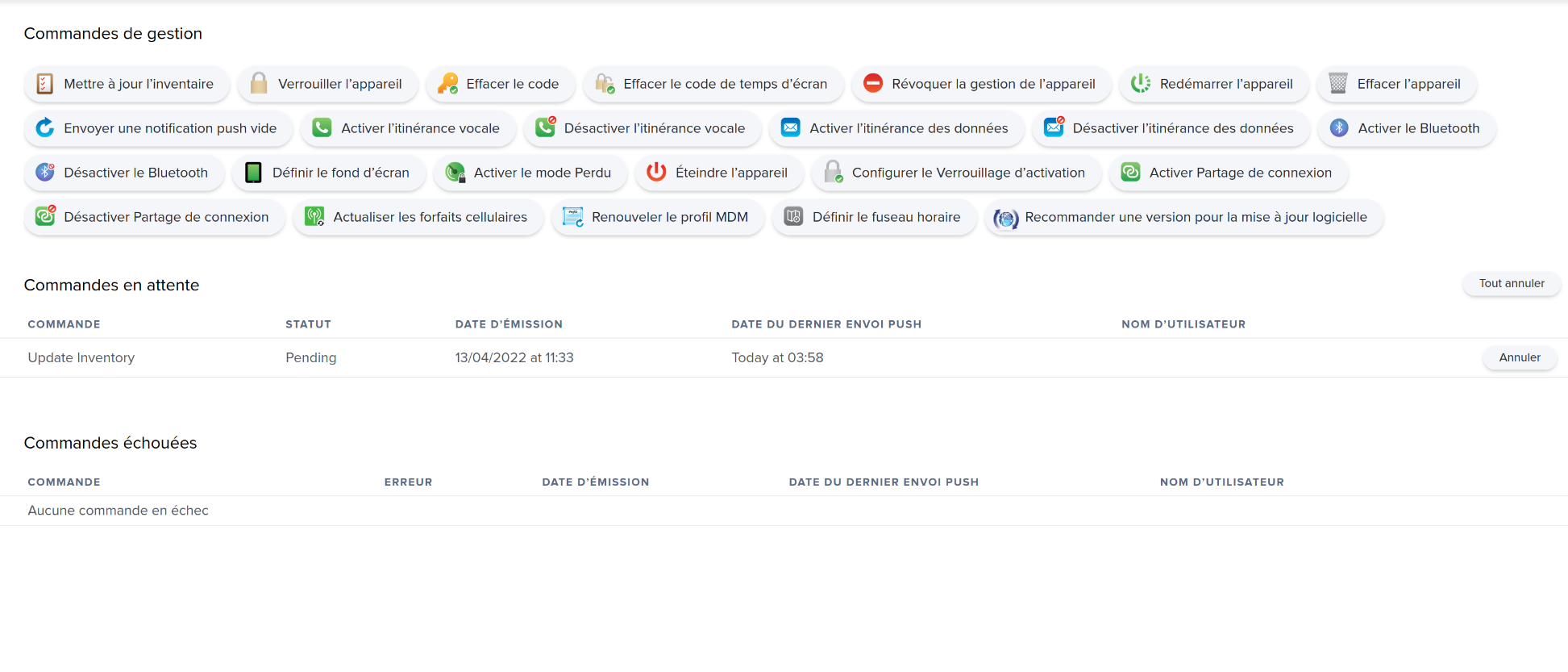 Conclusion
Gains de temps important pour la configuration initiale et les modifications de paramétrage si changement coté infra. 
Déploiement d’applications facilités (directement ou via le store spécifique)
Meilleure visibilité et suivi de ces périphériques : obligation de gestion lors d’un achat sur budget l’INSA. 

On n’utilise pas l’ensemble des fonctionnalités disponibles 
Lors du changement de device, le compte icloud est un compte personnel de l’utilisateur, il doit conserver le mot de passe.
Les données usagers sont stockés dans icloud -> pas d’accès/maitrise du CSN